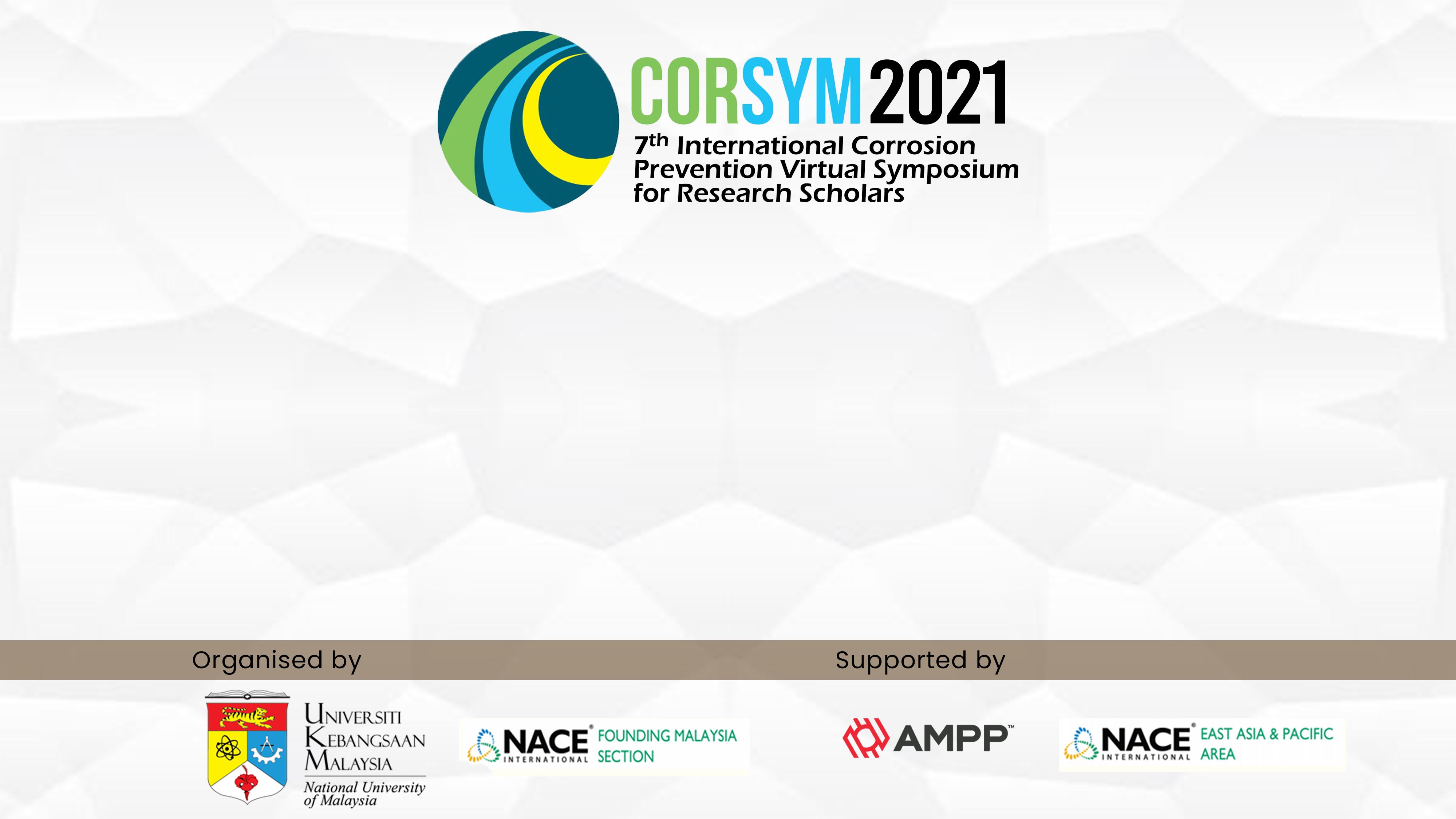 Paper title
Presenter’s NameInstitution / OrganisationCountry
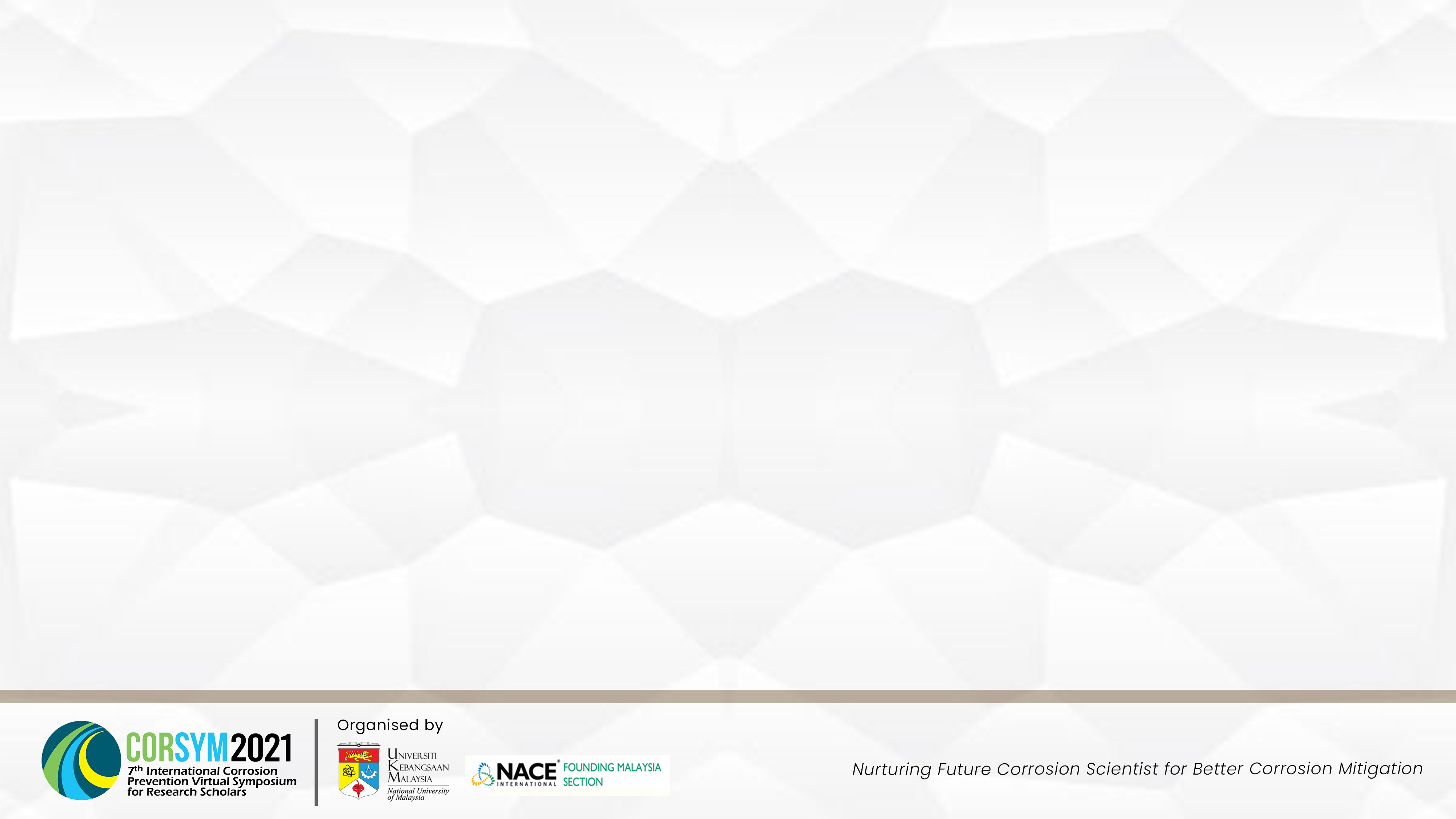 Title
Body
Point 1
Point 2
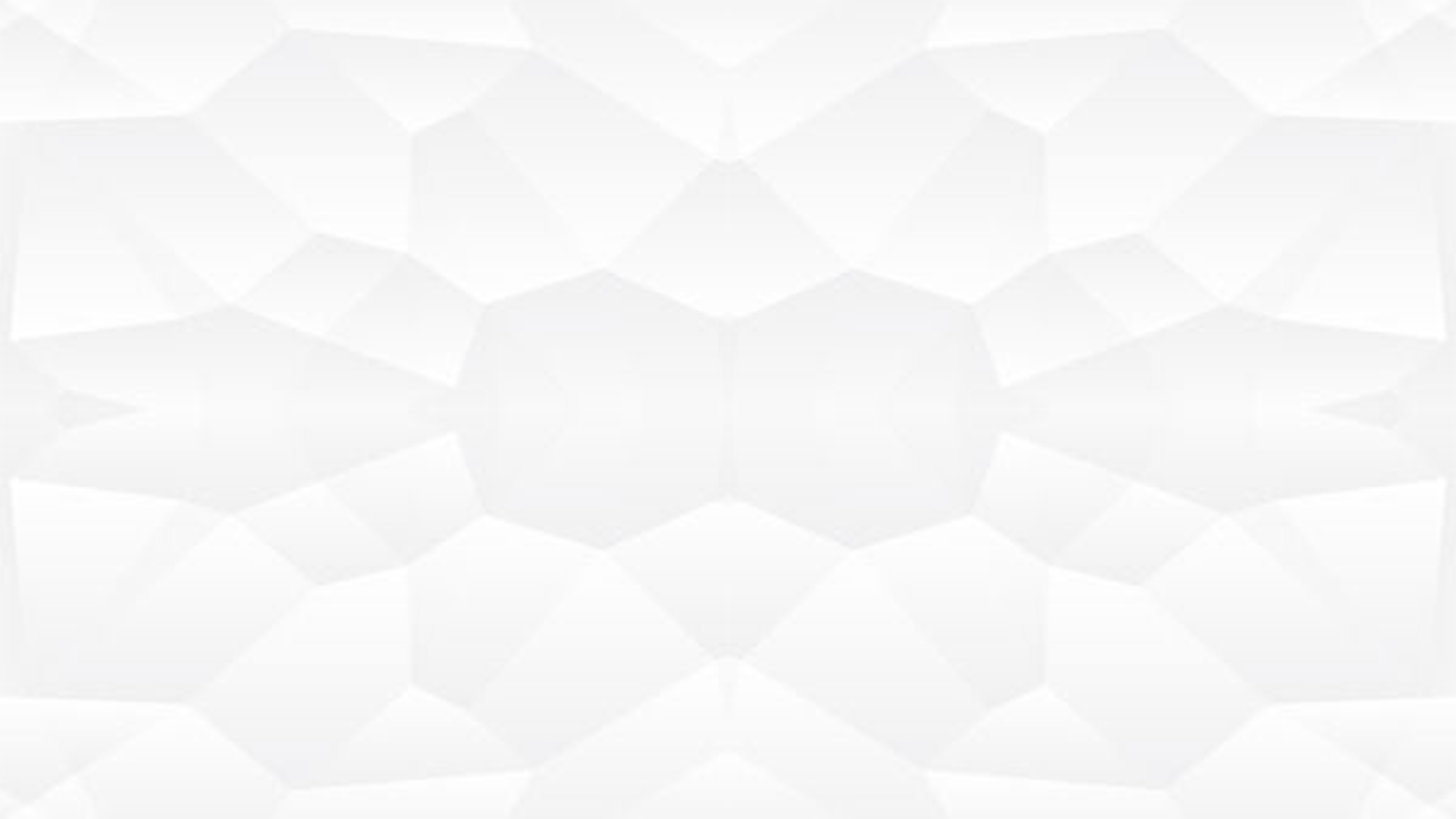